Forest Health Monitoring Network
Spatial Expansion
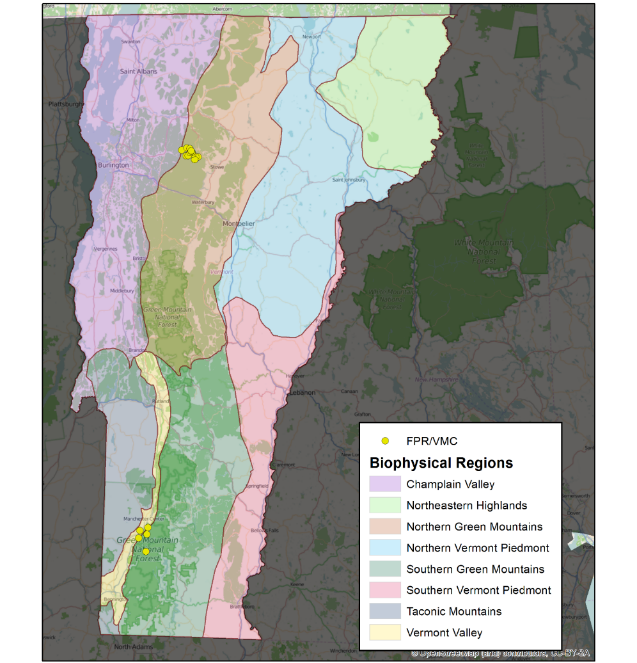 Initial network
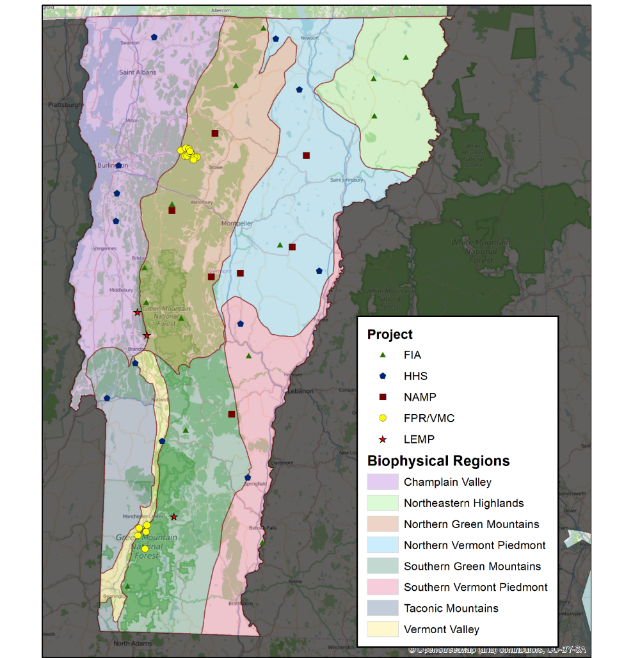 Proposed Expansion
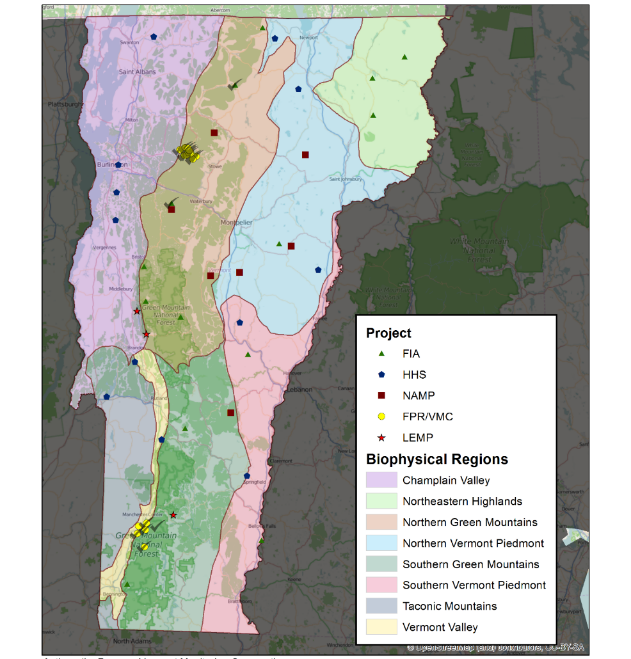 2014 Survey
Not as many as we hoped…
Slow establishment
Expanded protocol
Development of methodology
Bioregion Coverage
Bioregion Coverage
Forest Type Coverage
Additional Methods
New measurements
Hemispherical Photos
Digital photos of transparency
Tree painting for DBH remeasurement
Prism
Discoloration
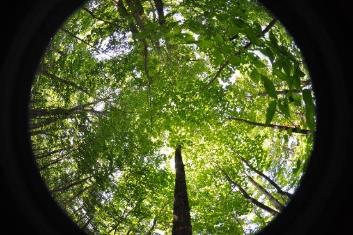 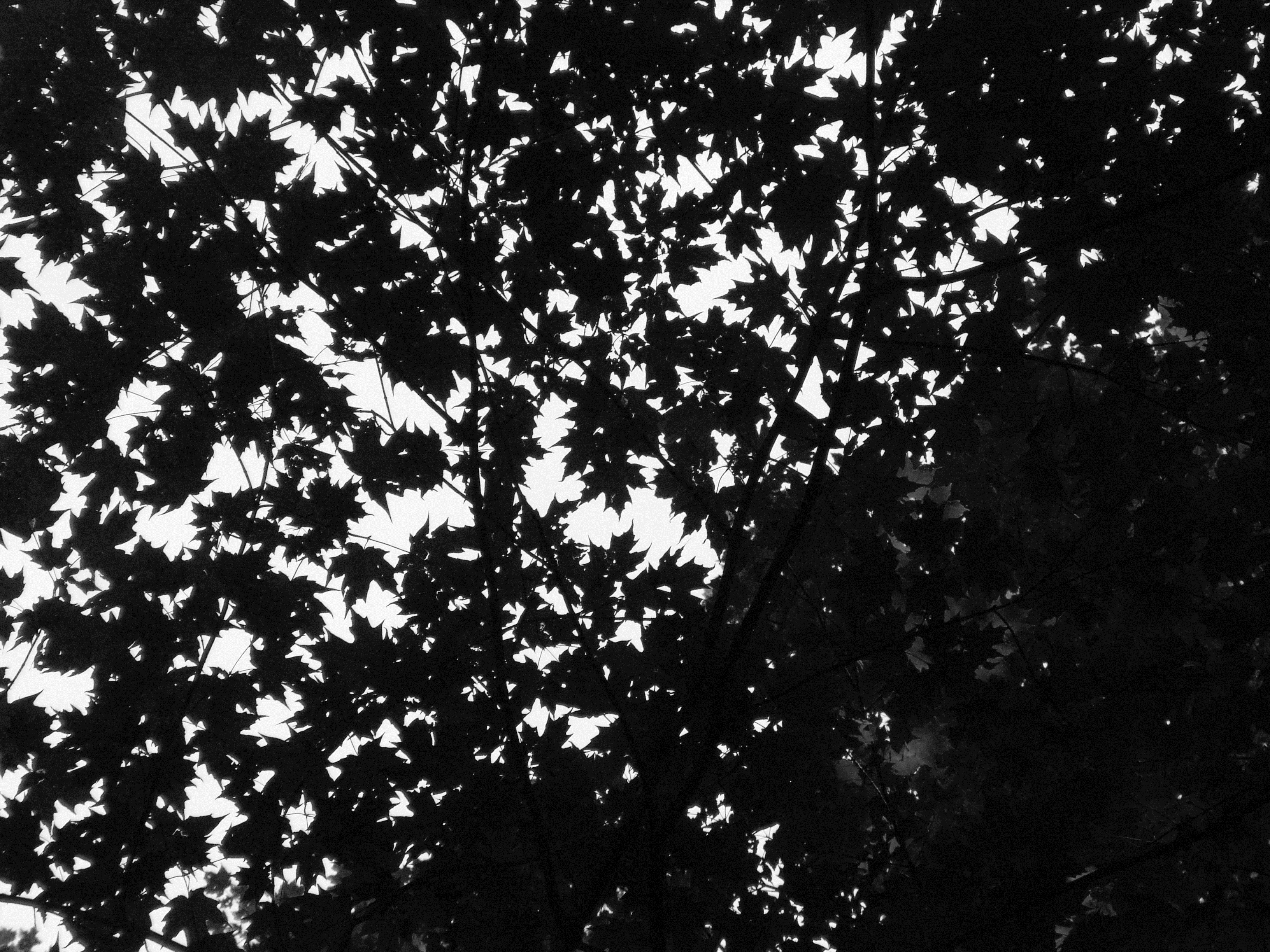 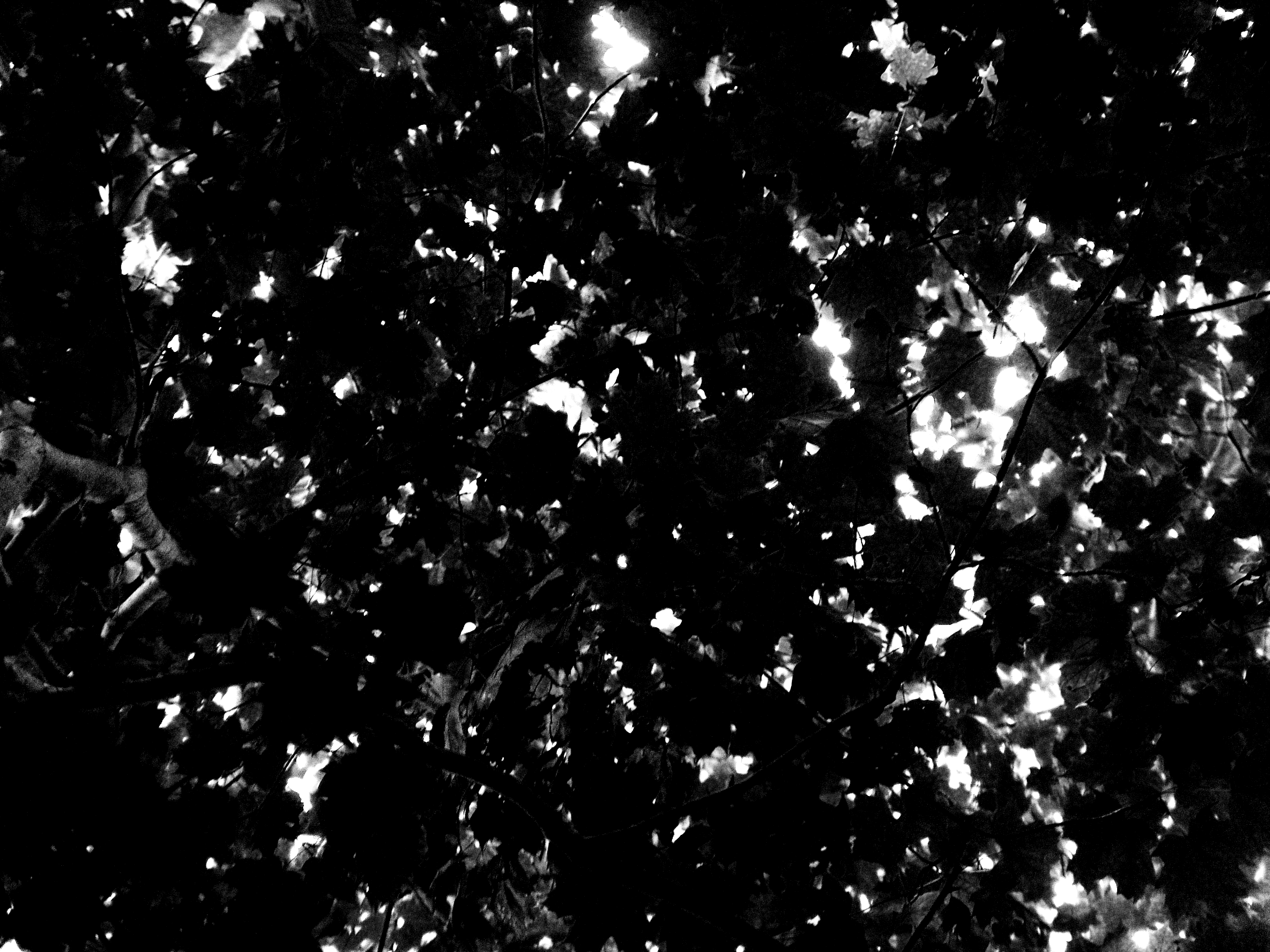